أوراق عمل وحدة

(يلتزم بقواعد الأمن والسلامة)

إعداد :

محسنه صالح عبيد العولقي
الدرس العاشر
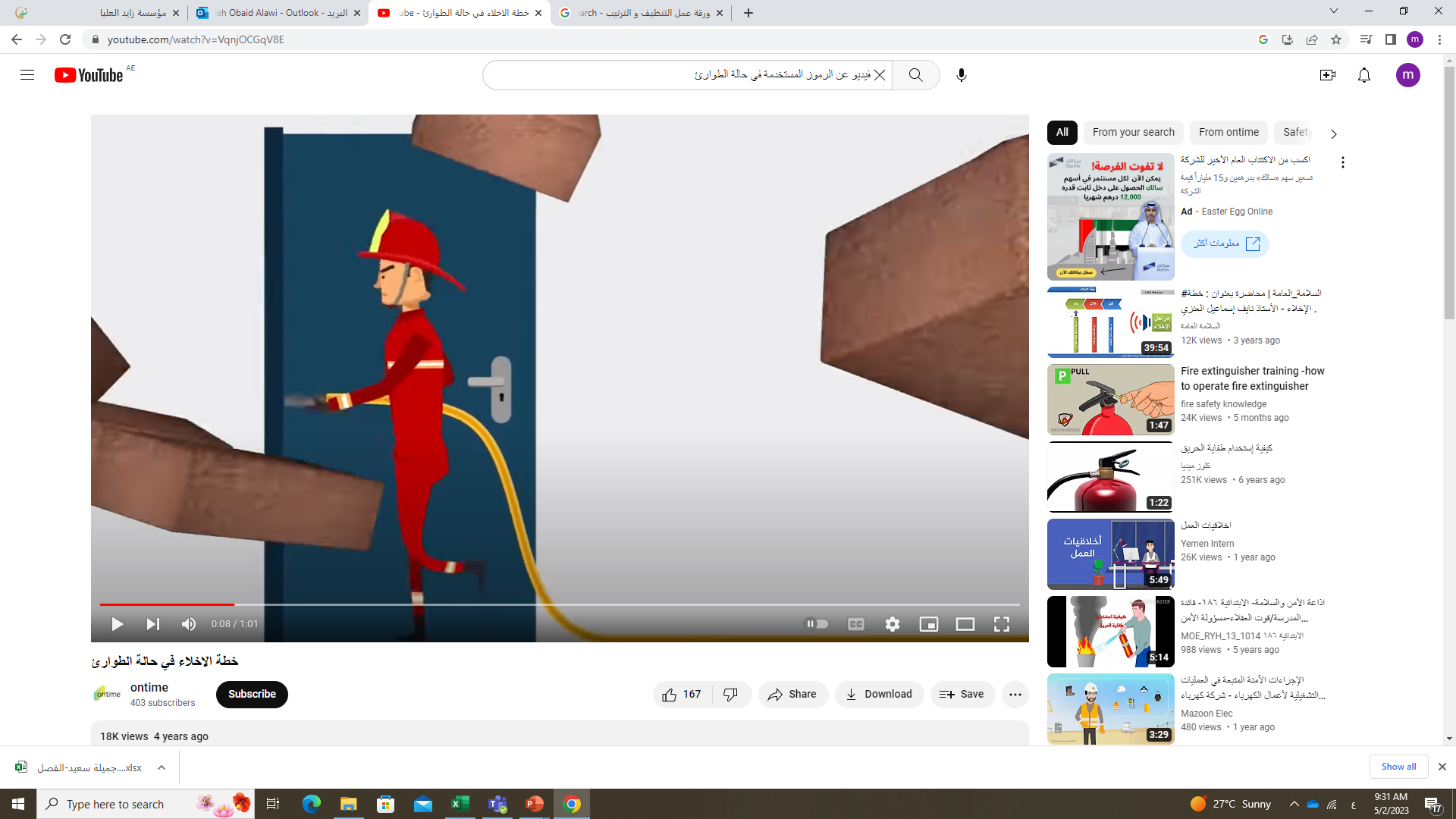 رابط الفيديو
الدرس العاشر
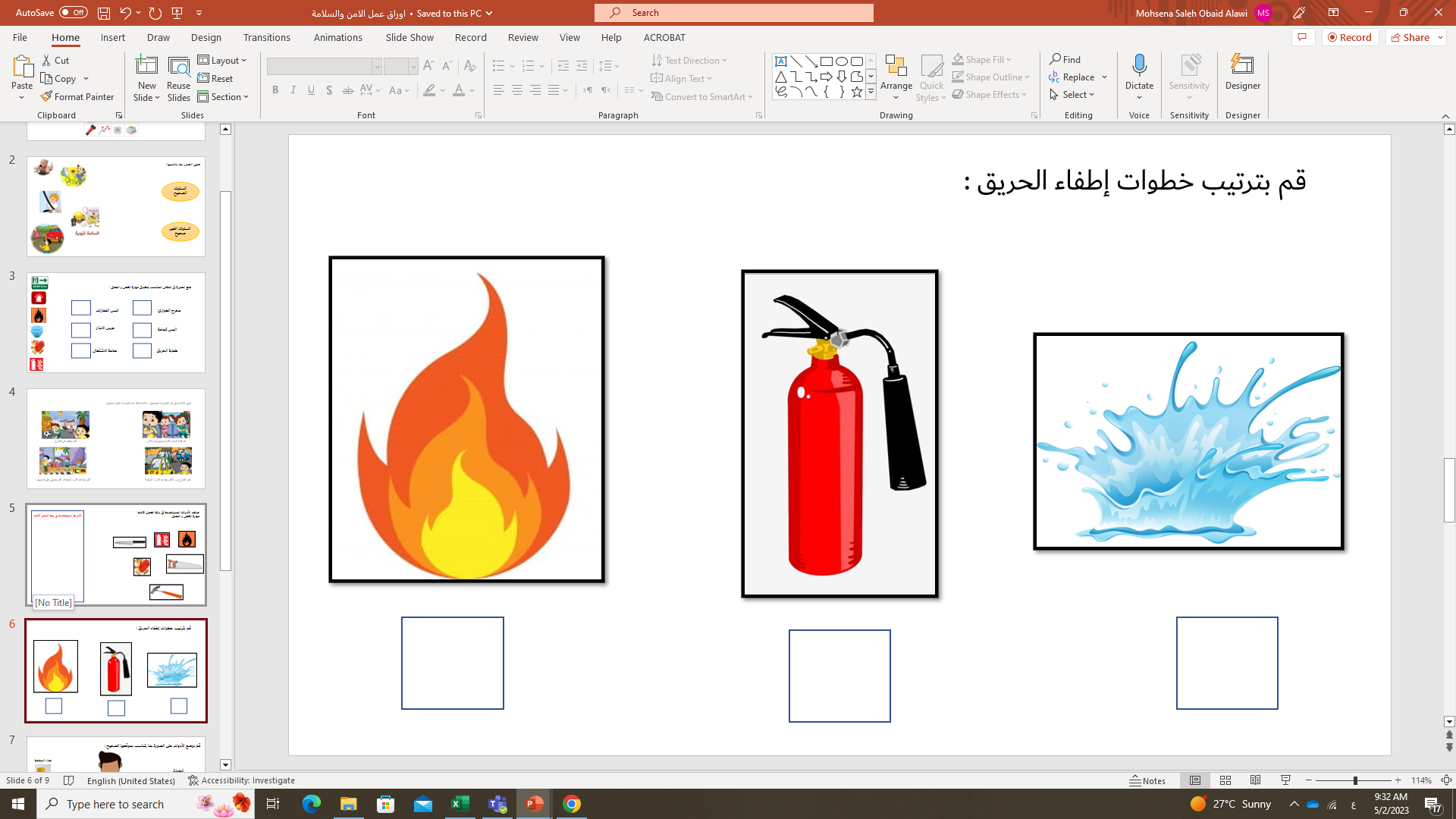 ورقة عمل